Redemption: Origins
Genesis 3:9-15
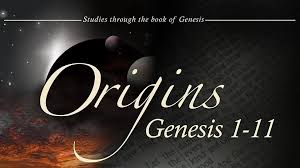 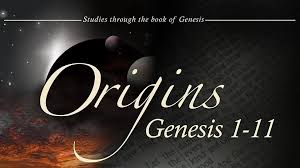 Does Genesis matter?
Jesus
Genesis 1-11
Universe
Man
Marr-iage
Sin Death
Flood
Judgment
Christian View of Genesis
History has meaning 
God has been working in history to save us
Rejecting historical view of Genesis destroys confidence in entire Bible
Modern View of Genesis
Early chapters are Myth
Can believe in Jesus but not viewing Genesis literally
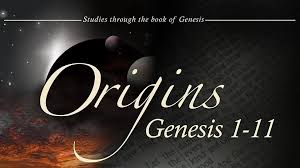 The Purpose of History
Jesus
Genesis 1-11
Consummation of History/
Eternity
Universe
Man
Marr-iage
Sin Death
Flood
Judgment
God has lovingly provided it in Christ
Eternal Life
Need of Redemption
His Sin
Origin of Man
If Genesis is not true..
Jesus is not needed..
The cross is  meaningless
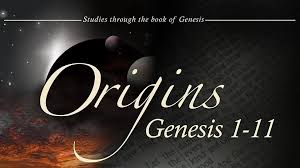 God in the affairs of man
Genesis 3:9-15 Then the Lord God called to Adam and said to him, “Where are you?” 3:15 And I will put enmity Between you and the woman, And between your seed and her Seed; He shall bruise your head, And you shall bruise His heel.”
JESUS
David
Abraham
Noah
Adam/Eve
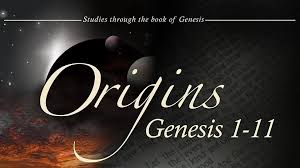 New Testament and Genesis
Jesus and the flood of Noah..
Matthew 24:37-39 But as the days of Noah were, so also will the coming of the Son of Man be. 38 For as in the days before the flood, they were eating and drinking, marrying and giving in marriage, until the day that Noah entered the ark, 39 and did not know until the flood came and took them all away, so also will the coming of the Son of Man be.
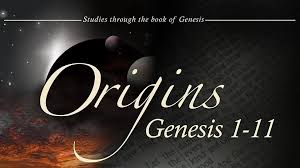 New Testament and Genesis
Jesus and marriage..
Matthew 19:4-6 And He answered and said to them, “Have you not read that He who made them at the beginning ‘made them male and female,’ 5 and said, ‘For this reason a man shall leave his father and mother and be joined to his wife, and the two shall become one flesh’? 6 So then, they are no longer two but one flesh. Therefore what God has joined together, let not man separate.”
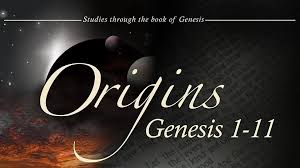 New Testament and Genesis
Jesus and the devil..
John 8:44 You are of your father the devil, and the desires of your father you want to do. He was a murderer from the beginning, and does not stand in the truth, because there is no truth in him. When he speaks a lie, he speaks from his own resources, for he is a liar and the father of it.
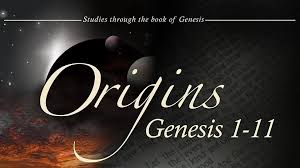 The apostles and Genesis
Paul and sin..
Romans 1:24-28 Therefore God also gave them up to uncleanness, in the lusts of their hearts, to dishonor their bodies among themselves, 25 who exchanged the truth of God for the lie, and worshiped and served the creature rather than the Creator, who is blessed forever. Amen.
26 For this reason God gave them up to vile passions. For even their women exchanged the natural use for what is against nature. 27 Likewise also the [b]men, leaving the natural use of the woman, burned in their lust for one another, men with men committing what is shameful, and receiving in themselves the penalty of their error which was due.
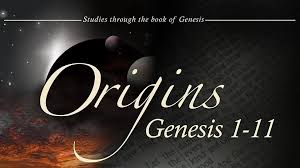 The apostles and Genesis
Paul and how sin entered..
Romans 5:12-14 Therefore, just as through one man sin entered the world, and death through sin, and thus death spread to all men, because all sinned— 13 (For until the law sin was in the world, but sin is not imputed when there is no law. 14 Nevertheless death reigned from Adam to Moses, even over those who had not sinned according to the likeness of the transgression of Adam, who is a type of Him who was to come.
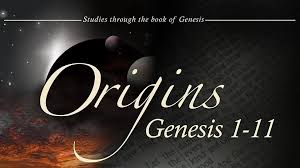 The apostles and Genesis
Paul and the serpent..
2 Corinthians 11:3 But I fear, lest somehow, as the serpent deceived Eve by his craftiness, so your minds may be corrupted from the simplicity that is in Christ.
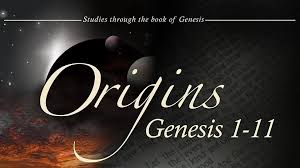 The apostles and Genesis
Paul and roles of men and women..
1 Timothy 2:8,11-14 I desire therefore that the men pray everywhere, lifting up holy hands.. 11 Let a woman learn in silence with all submission. 12 And I do not permit a woman to teach or to have authority over a man, but to be in silence. 13 For Adam was formed first, then Eve. 14 And Adam was not deceived, but the woman being deceived, fell into transgression.
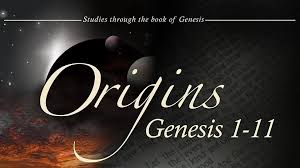 The apostles and Genesis
Peter and the flood..
2 Peter 3:5-7 For this they willfully forget: that by the word of God the heavens were of old, and the earth standing out of water and in the water, 6 by which the world that then existed perished, being flooded with water. 7 But the heavens and the earth which are now preserved by the same word, are reserved for fire until the day of judgment and [a]perdition of ungodly men.
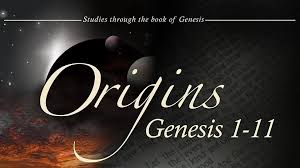 The apostles and Genesis
John and Genesis..
1 John 3:7-8  Little children, let no one deceive you. He who practices righteousness is righteous, just as He is righteous. 8 He who sins is of the devil, for the devil has sinned from the beginning. For this purpose the Son of God was manifested, that He might destroy the works of the devil. 
1 John 3:12 For this is the message that you heard from the beginning, that we should love one another, 12 not as Cain who was of the wicked one and murdered his brother. And why did he murder him? Because his works were evil and his brother’s righteous.
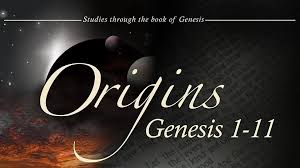 The Genesis record matters
Jesus and the apostles made doctrinal and moral arguments based on Genesis 1-11
Denial of these chapters would render their conclusions ineffective
This undermines the divine nature of Jesus and the inspirationof the New Testament
Redemption: Origins
Genesis 3:9-15
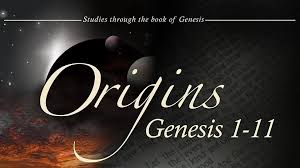